RF Losses for 160 mm End Group Length
* For stainless steel with σ = 1.5E6 Siemens/m
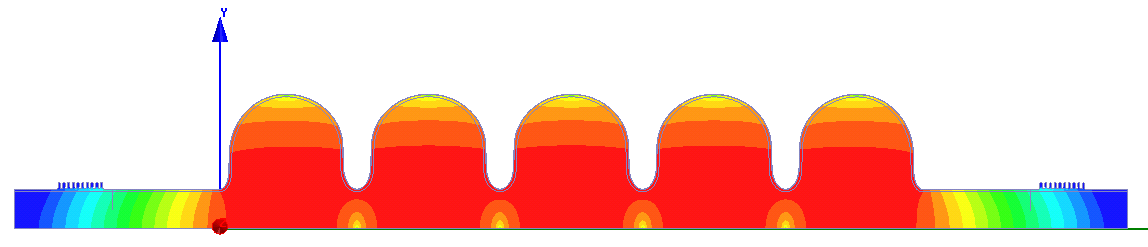 160
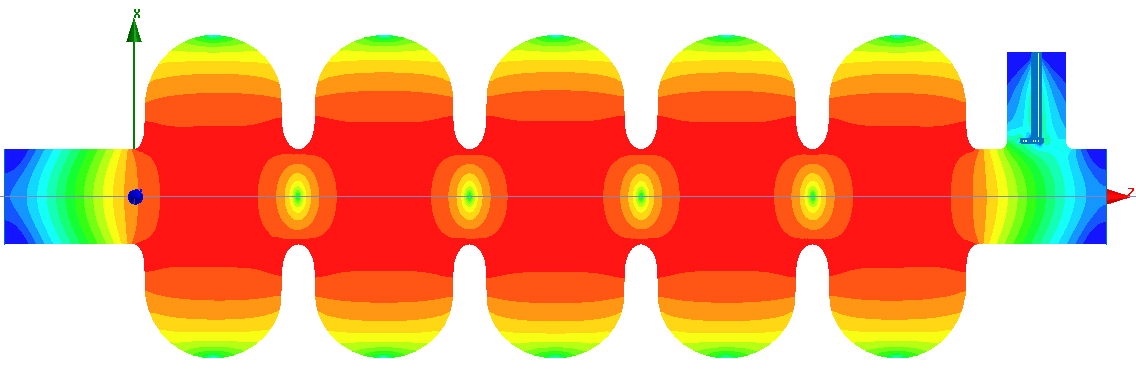 Qext tuning for Beta=0.92 Cavity and 118mm Beam Pipe
75 mm
120⁰ Sector Antenna Tip
Antenna Depth
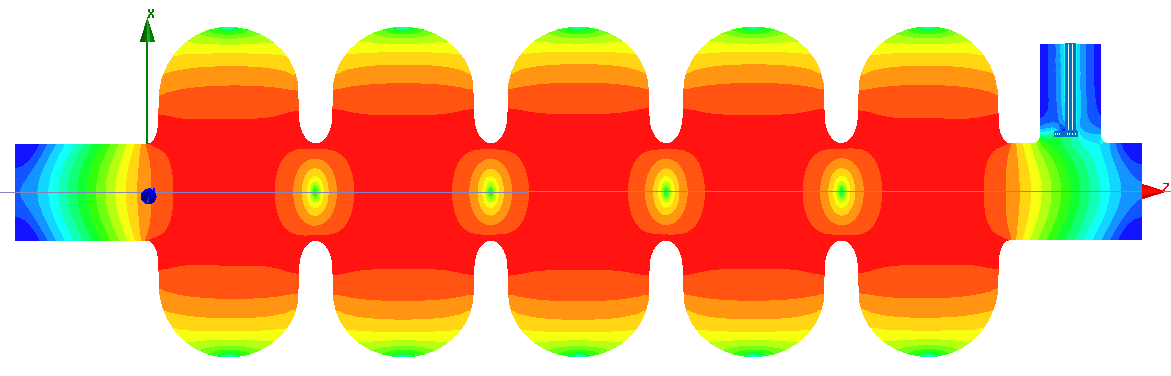 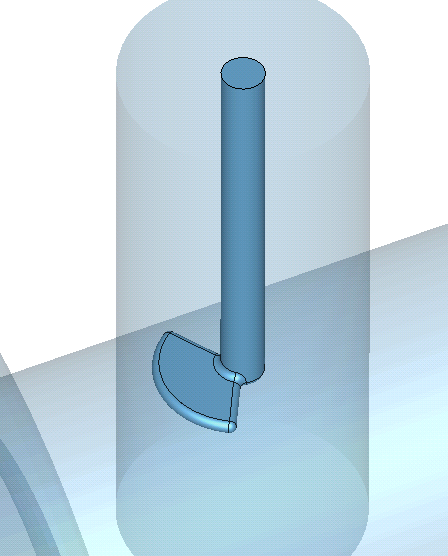 Surface Magnetic Field
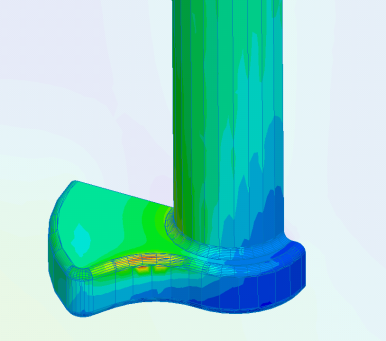 10 mm
Ploss < 1 W 
for 35  kW Input RF